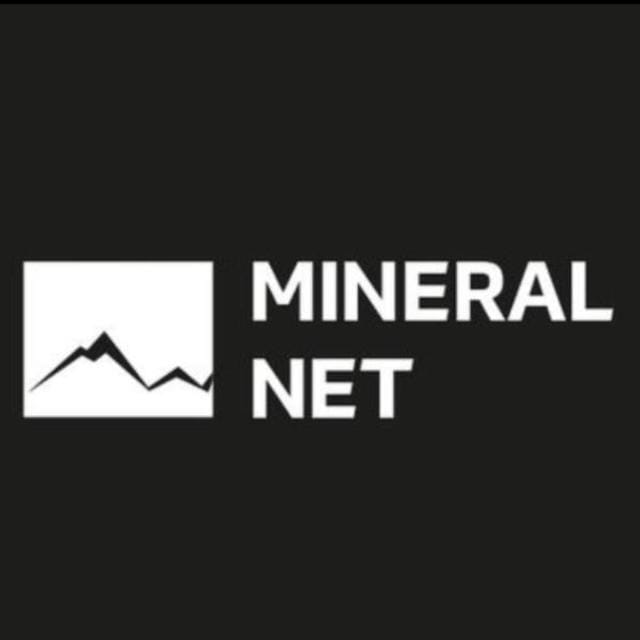 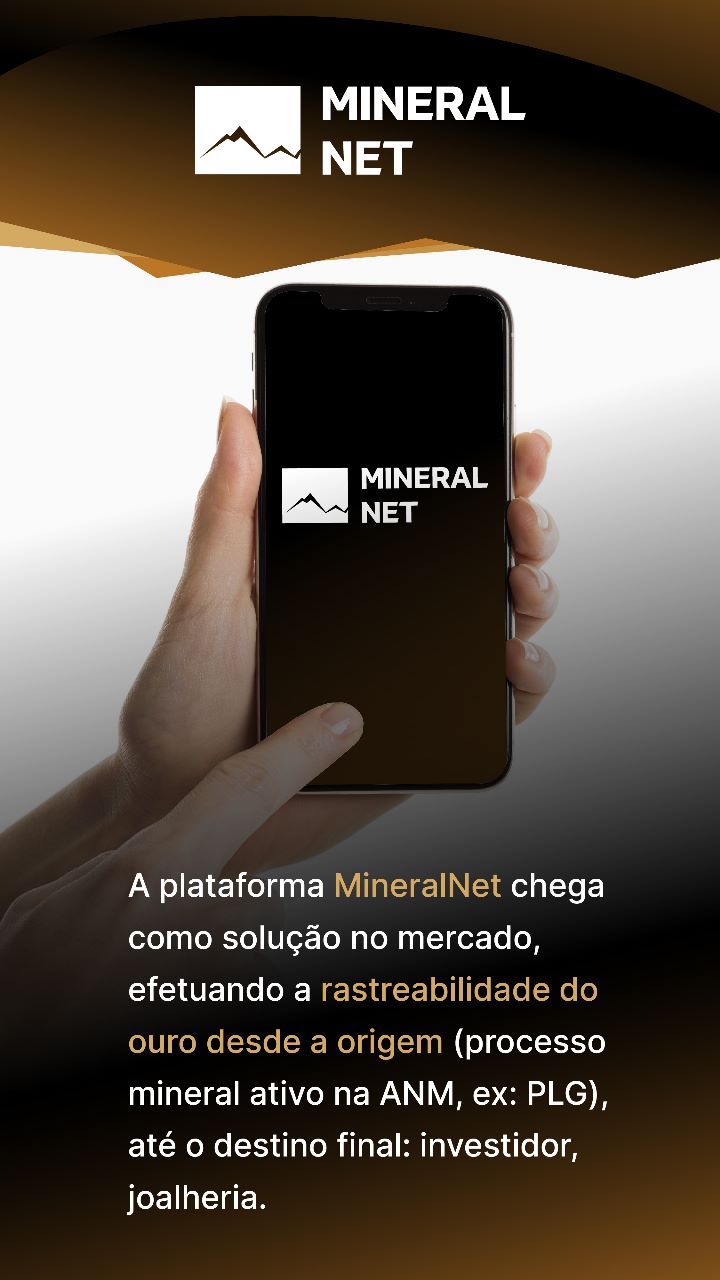 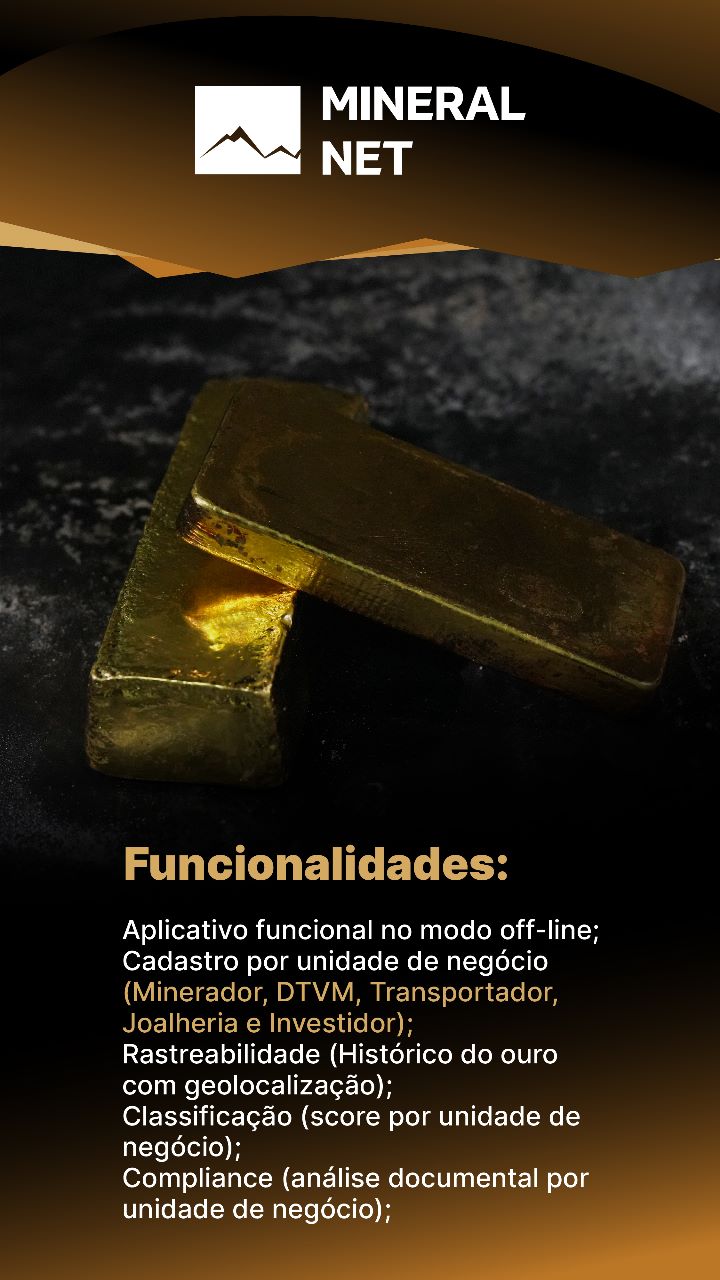 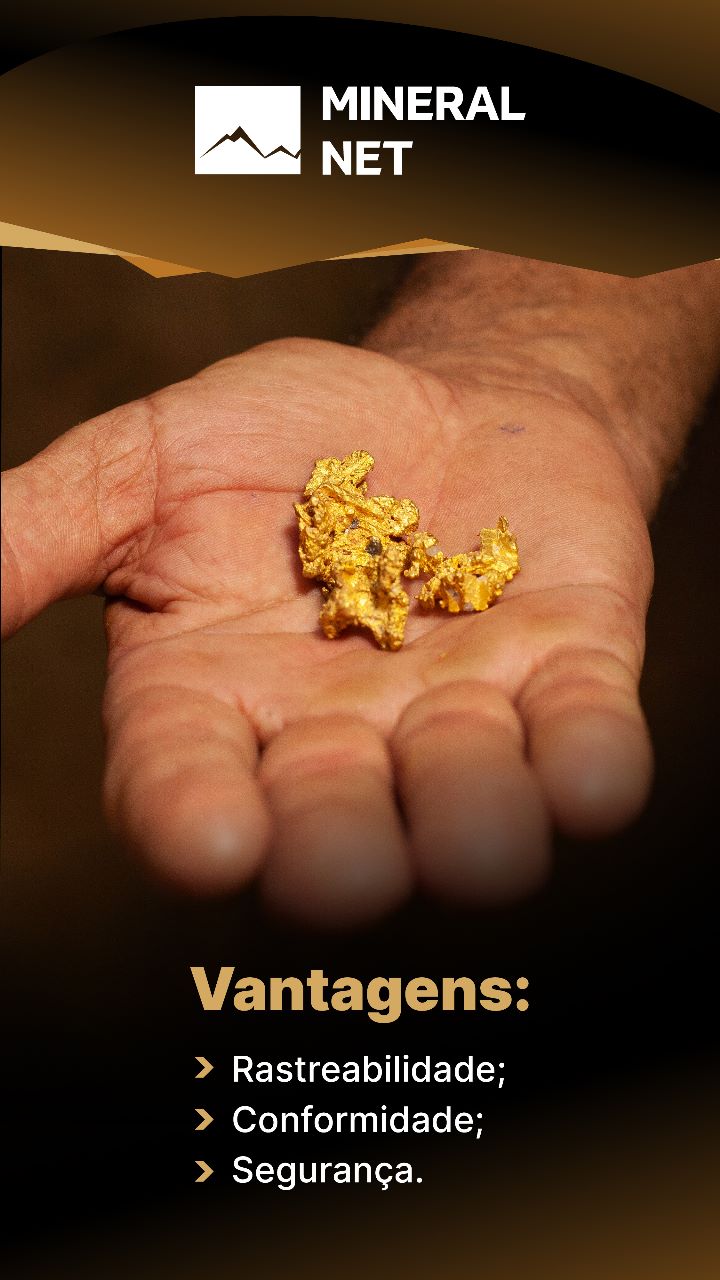 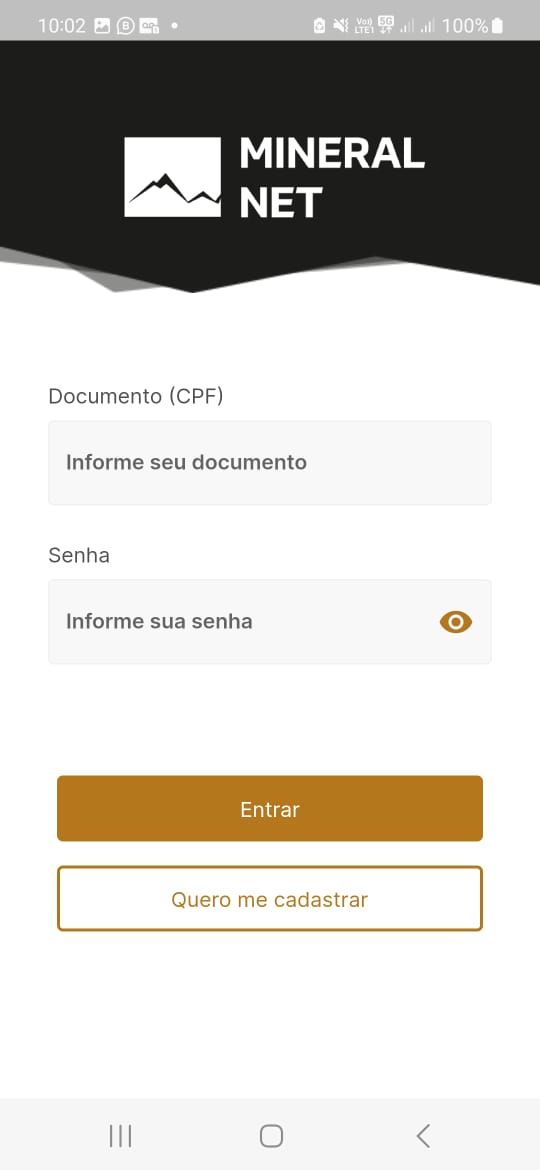 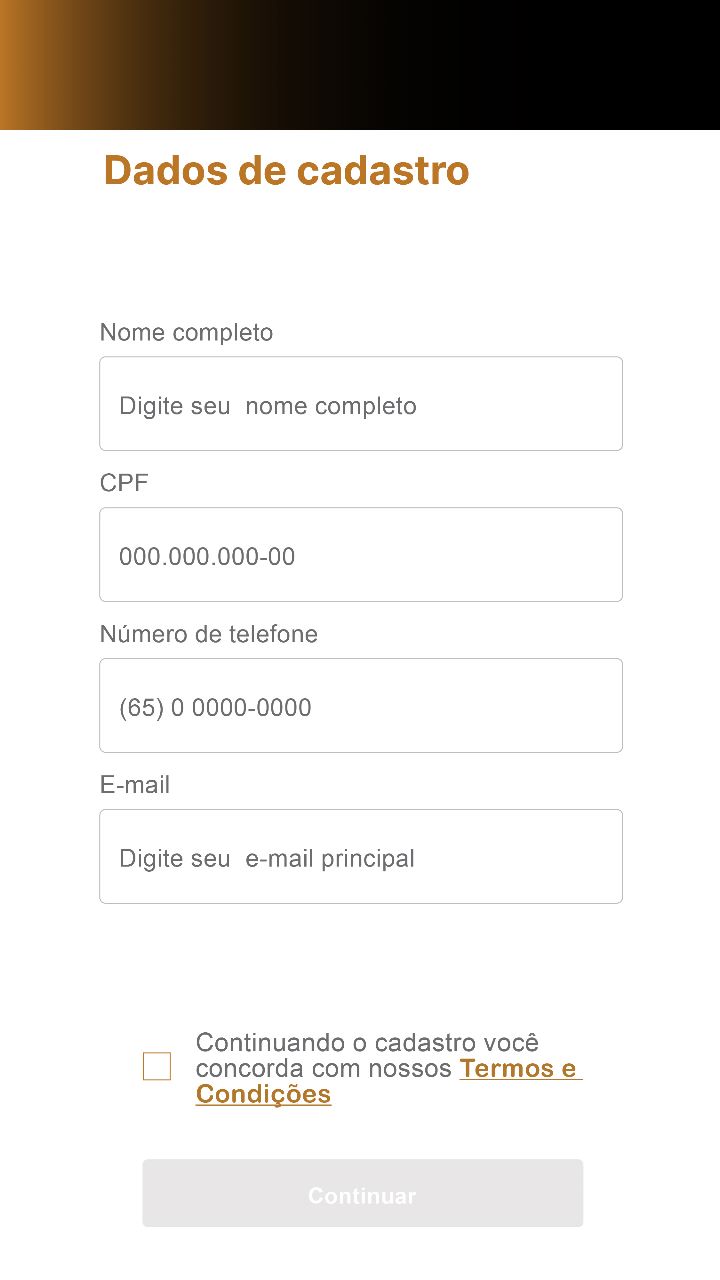 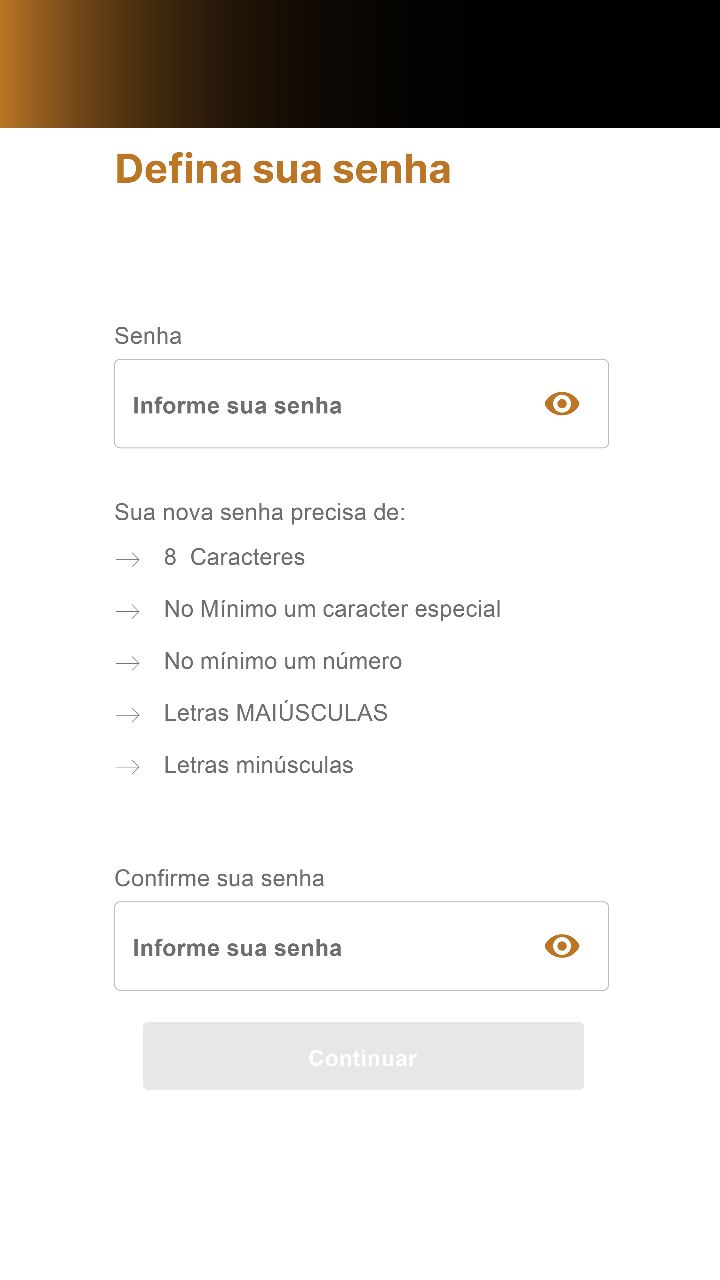 Muito Obrigado!
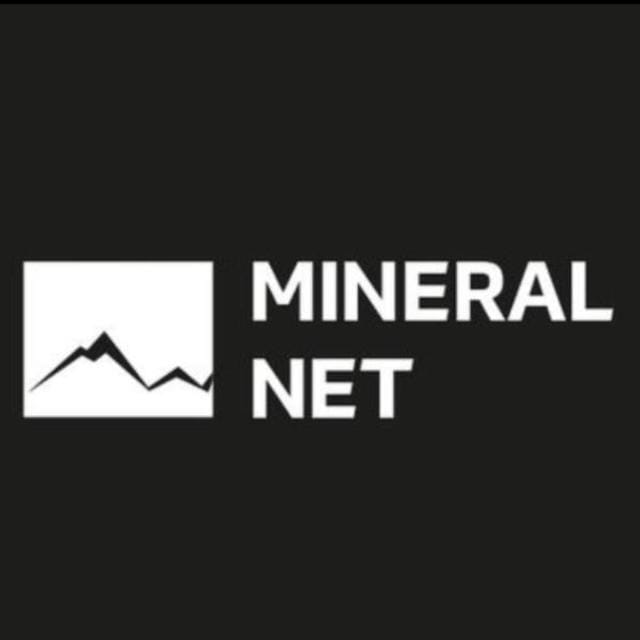 Edinilson Bonato Pereira
CEO MineralNet
E-mail: edinilson@mineralnet.com.br